主的话与祂的福音
用神的话来重新审视
我们重生得救的信心与生命
前言
传福音的原因与目的地
启14:6-7 我 又 看 见 另 有 一 位 天 使 飞 在 空 中 ， 有 永 远 的 福 音 要 传 给 住 在 地 上 的 人 ， 就 是 各 国 、 各 族 、 各 方 、 各 民 。他 大 声 说 ： 应 当 敬 畏 神 ， 将 荣 耀 归 给 他 ！ 因 他 施 行 审 判 的 时 候 已 经 到 了 。 应 当 敬 拜 那 创 造 天 地 海 和 众 水 泉 源 的 。
太4:17 从 那 时 候 ， 耶 稣 就 传 起 道 来 ， 说 ： 天 国 近 了 ， 你 们 应 当 悔 改 ！
腓2:9-11 所 以 ， 神 将 他 升 为 至 高 ， 又 赐 给 他 那 超 乎 万 名 之 上 的 名 ，叫 一 切 在 天 上 的 、 地 上 的 ， 和 地 底 下 的 ， 因 耶 稣 的 名 无 不 屈 膝 ， 无 不 口 称 耶 稣 基 督 为 主 ， 使 荣 耀 归 与 父 神 。
[Speaker Notes: 上一句是原因
下一句是目的地]
福音的严肃性，唯一性；更改福音的一贯罪性
加 拉 太 書 1
6 我 希 奇 你 们 这 麽 快 离 开 那 藉 着 基 督 之 恩 召 你 们 的 ， 去 从 别 的 福 音 。
7 那 并 不 是 福 音 ， 不 过 有 些 人 搅 扰 你 们 ， 要 把 基 督 的 福 音 更 改 了 。
8 但 无 论 是 我 们 ， 是 天 上 来 的 使 者 ， 若 传 福 音 给 你 们 ， 与 我 们 所 传 给 你 们 的 不 同 ， 他 就 应 当 被 咒 诅 。
9 我 们 已 经 说 了 ， 现 在 又 说 ， 若 有 人 传 福 音 给 你 们 ， 与 你 们 所 领 受 的 不 同 ， 他 就 应 当 被 咒 诅 。
[Speaker Notes: 福音的严肃性，唯一性，
更改福音的一贯罪性，经常性]
对福音应有的态度
使 徒 行 傳 17
10 弟 兄 们 随 即 在 夜 间 打 发 保 罗 和 西 拉 往 庇 哩 亚 去 。 二 人 到 了 ， 就 进 入 犹 太 人 的 会 堂 。
11 这 地 方 的 人 贤 於 帖 撒 罗 尼 迦 的 人 ， 甘 心 领 受 这 道 ， 天 天 考 查 圣 经 ， 要 晓 得 这 道 是 与 不 是 。
福音的简明内容
在座有多少还没有相信福音？
神，人，罪，恩，信，活
信福音的失与得
馬 可 福 音 8
34 於 是 叫 众 人 和 门 徒 来 ， 对 他 们 说 ： 若 有 人 要 跟 从 我 ， 就 当 舍 己 ， 背 起 他 的 十 字 架 来 跟 从 我 。
35 因 为 ， 凡 要 救 自 己 生 命 （ 或 作 ： 灵 魂 ； 下 同 ） 的 ， 必 丧 掉 生 命 ； 凡 为 我 和 福 音 丧 掉 生 命 的 ， 必 救 了 生 命 。
36 人 就 是 赚 得 全 世 界 ， 赔 上 自 己 的 生 命 ， 有 甚 麽 益 处 呢 ？
[Speaker Notes: 众 人 和 门 徒， 跟 从 我，并不是只有门徒要舍己
问得到什么？失掉什么？
值吗？
那我们舍了吗？什么叫舍己，怎么舍己？背 起 他 的 十 字 架 来 跟 从 我 。
致死自己的罪，战胜自己的罪，复活的生命，听主的话语，
 加6:14就 我 而 论 ， 世 界 已 经 钉 在 十 字 架 上 ； 就 世 界 而 论 ， 我 已 经 钉 在 十 字 架 上 。
立定心志，改变心志。]
传福音的内容与能力
歌 林 多 後 書 4
5 我 们 原 不 是 传 自 己 ， 乃 是 传 基 督 耶 稣 为 主 ， 并 且 自 己 因 耶 稣 作 你 们 的 仆 人 。
6 那 吩 咐 光 从 黑 暗 里 照 出 来 的 神 ， 已 经 照 在 我 们 心 里 ， 叫 我 们 得 知 神 荣 耀 的 光 显 在 耶 稣 基 督 的 面 上 。
7 我 们 有 这 宝 贝 放 在 瓦 器 里 ， 要 显 明 这 莫 大 的 能 力 是 出 於 神 ， 不 是 出 於 我 们 。
[Speaker Notes: 1.传主耶稣基督，2，自己被神充满，认识基督，3，靠神的能力]
得 救 的 工 夫
腓立比书2
10 叫 一 切 在 天 上 的 、 地 上 的 ， 和 地 底 下 的 ， 因 耶 稣 的 名 无 不 屈 膝 ，
11 无 不 口 称 耶 稣 基 督 为 主 ， 使 荣 耀 归 与 父 神 。
12 这 样 看 来 ， 我 亲 爱 的 弟 兄 ， 你 们 既 是 常 顺 服 的 ， 不 但 我 在 你 们 那 里 ， 就 是 我 如 今 不 在 你 们 那 里 ， 更 是 顺 服 的 ， 就 当 恐 惧 战 兢 做 成 你 们 得 救 的 工 夫 。
[Speaker Notes: 要有警醒自己得救行为]
一、耶稣说：“你跟从我”是什么意思？
一、1耶稣是谁
耶稣是救主，但首先是主
路2:11 因 今 天 在 大 卫 的 城 里 ， 为 你 们 生 了 救 主 ， 就 是 主 基 督 。
徒16:31 他 们 说 ： 当 信 主 耶 稣 ， 你 和 你 一 家 都 必 得 救 。
罗10:9 你 若 口 里 认 耶 稣 为 主 ， 心 里 信 神 叫 他 从 死 里 复 活 ， 就 必 得 救 。
徒2:36 故 此 ， 以 色 列 全 家 当 确 实 的 知 道 ， 你 们 钉 在 十 字 架 上 的 这 位 耶 稣 ， 神 已 经 立 他 为 主 ， 为 基 督 了 。
[Speaker Notes: 什么是主，什么是救主。
为什么耶稣是我们的救主
为什么耶稣成为我们救主，就必然成为我们的主？]
一、2我们与主的关系
耶稣是主
约13:13 你 们 称 呼 我 夫 子 ， 称 呼 我 主 （kyrios）， 你 们 说 的 不 错 ， 我 本 来 是 。
犹：4 因 为 有 些 人 偷 着 进 来 ， 就 是 自 古 被 定 受 刑 罚 的 ， 是 不 虔 诚 的 ， 将 我 们 神 的 恩 变 放 纵 情 欲 的 机 会 ， 并 且 不 认 独 一 的 主 宰 （despotjs）─ 我 们 （ 或 作 和 我 们 ） 主（kyrios） 耶 稣 基 督 。
despotjs： 表示‘绝对的主’。
kyrios ：‘握有最高权力的主’
新约奴隶制度：奴隶主对奴隶的绝对管辖权力，无论愿意与否。
 主是很强有力的词
我们的身份
林前7：22b：作 自 由 之 人 蒙 召 的 ， 就 是 基 督 的 奴 仆（doulos）。
一个没有任何地位和权力的人。希腊字最卑微的奴隶，主人有权迫使他服役，不必支付工资。没有喜欢不喜欢，必须服从主人的意愿
Deacon执事是这个次的衍生词
希腊文有好几个奴仆的近义词，只有doulos最卑微。所以不是多意词的原因
现在多翻译成servant， 仆人，
太6:24a 一 个 人 不 能 事 奉 两 个 主
一个人不做能两个主人的奴隶。雇工可以，但是奴隶不行
[Speaker Notes: 不这样翻译历史原因：现实奴隶制]
基督徒=基督的奴隶
我们是被拣选的（弗1:4—5；彼前1:1，2:9）；被买赎来的（林前6:20，7:23）；被主拥有的（罗14:7—9；林前6:19；多2:14）；彻底顺命的奴仆（徒5:29；罗6:16—19；腓2:5—8）；一切所需用的都完全仰赖主（林后9:8—11；腓4:19）。我们最终必须向神交账（罗14:12）；按本身所行的受审判（林后5:10）；以及被神管教或奖赏（来12:5—11；林前3:14）。
以上皆是作奴隶的不可或缺的要素。
我们与主的关系与我们活着的目的
罗14:7-9 我 们 没 有 一 个 人 为 自 己 活 ， 也 没 有 一 个 人 为 自 己 死 。我 们 若 活 着 ， 是 为 主 而 活 ； 若 死 了 ， 是 为 主 而 死 。 所 以 ， 我 们 或 活 或 死 总 是 主 的 人 。因 此 基 督 死 了 又 活 了 ， 为 要 作 死 人 并 活 人 的 主 。
[Speaker Notes: 提前问下一slide问题： 讨论：你愿意成为主的奴隶吗？]
讨论：你愿意成为主的奴隶吗？
罗6:23 因 为 罪 的 工 价 乃 是 死 ； 惟 有 神 的 恩 赐 ， 在 我 们 的 主 基 督 耶 稣 里 ， 乃 是 永 生 。
约14:6 耶 稣 说 我 就 是 道 路 、 真 理 、 生 命 ； 若 不 藉 着 我 ， 没 有 人 能 到 父 那 里 去 。
太12:28-30 凡 劳 苦 担 重 担 的 人 可 以 到 我 这 里 来 ， 我 就 使 你 们 得 安 息 。 我 心 里 柔 和 谦 卑 ， 你 们 当 负 我 的 轭 ， 学 我 的 样 式 ； 这 样 ， 你 们 心 里 就 必 得 享 安 息 。 因 为 我 的 轭 是 容 易 的 ， 我 的 担 子 是 轻 省 的 。
[Speaker Notes: 得救的唯一性
有主的恩典，主的担子容易，反倒世界的担子更累，引导死亡]
福音是神的能力和智慧，不信的人认为是绊脚石和愚拙的
26 弟 兄 们 哪 ， 可 见 你 们 蒙 召 的 ， 按 着 肉 体 有 智 慧 的 不 多 ， 有 能 力 的 不 多 ， 有 尊 贵 的 也 不 多 。
27 神 却 拣 选 了 世 上 愚 拙 的 ， 叫 有 智 慧 的 羞 愧 ； 又 拣 选 了 世 上 软 弱 的 ， 叫 那 强 壮 的 羞 愧 。
28 神 也 拣 选 了 世 上 卑 贱 的 ， 被 人 厌 恶 的 ， 以 及 那 无 有 的 ， 为 要 废 掉 那 有 的 。
29 使 一 切 有 血 气 的 ， 在 神 面 前 一 个 也 不 能 自 夸 。
30 但 你 们 得 在 基 督 耶 稣 里 ， 是 本 乎 神 ， 神 又 使 他 成 为 我 们 的 智 慧 、 公 义 、 圣 洁 、 救 赎 。
31 如 经 上 所 记 ： 夸 口 的 ， 当 指 着 主 夸 口 。
林前1:22-31
22 犹 太 人 是 要 神 迹 ， 希 利 尼 人 是 求 智 慧 ，
23 我 们 却 是 传 钉 十 字 架 的 基 督 ， 在 犹 太 人 为 绊 脚 石 ， 在 外 邦 人 为 愚 拙 ；
24 但 在 那 蒙 召 的 ， 无 论 是 犹 太 人 、 希 利 尼 人 ， 基 督 总 为 神 的 能 力 ， 神 的 智 慧 。
25 因 神 的 愚 拙 总 比 人 智 慧 ， 神 的 软 弱 总 比 人 强 壮 。
[Speaker Notes: 福音是神的能力和智慧，不信的人认为是绊脚石和愚拙的，
神的大能让我们不依靠自己的有智慧，有能力
神成为我们的智 慧 、 公 义 、 圣 洁 、 救 赎，夸口
不是神迹，智慧，]
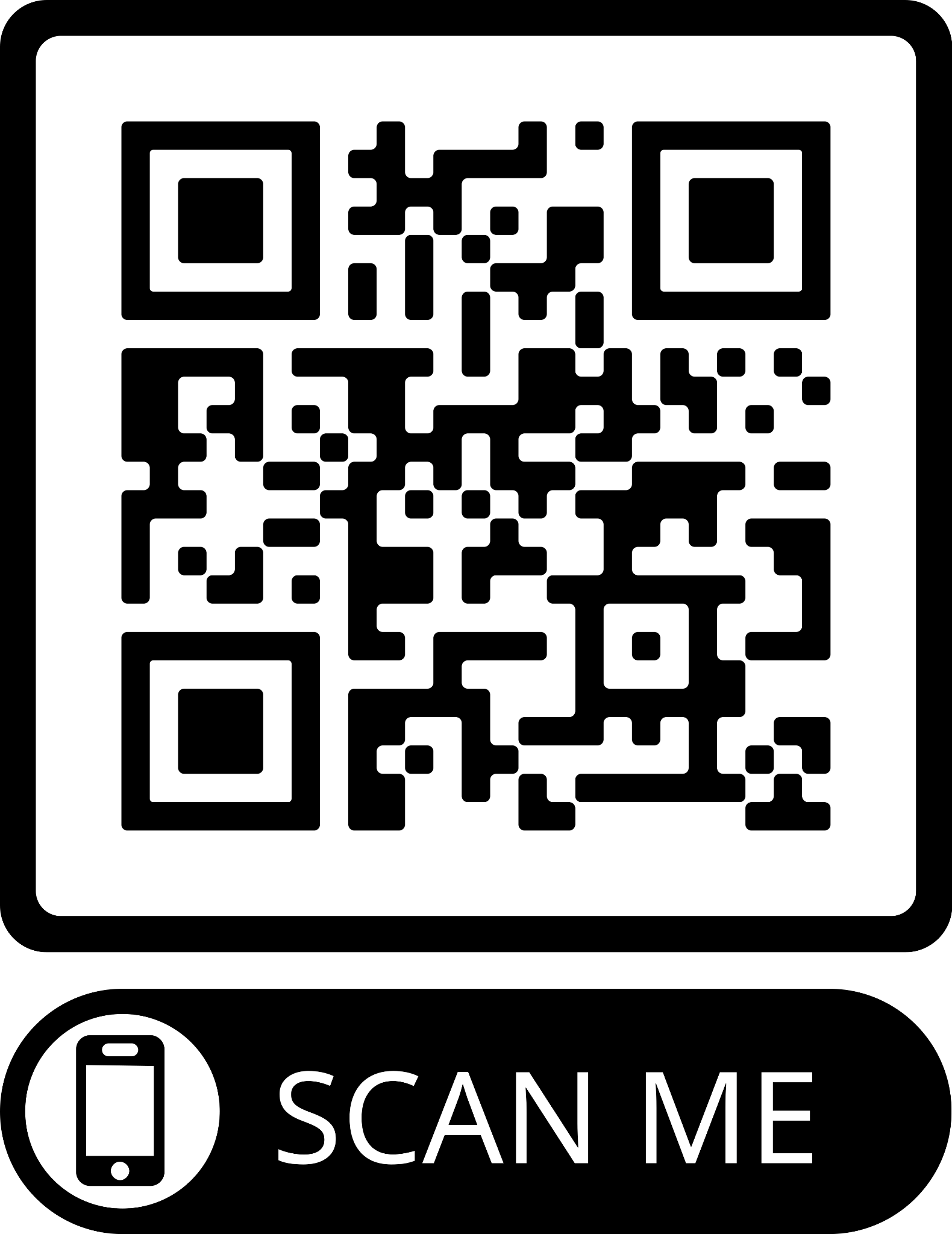